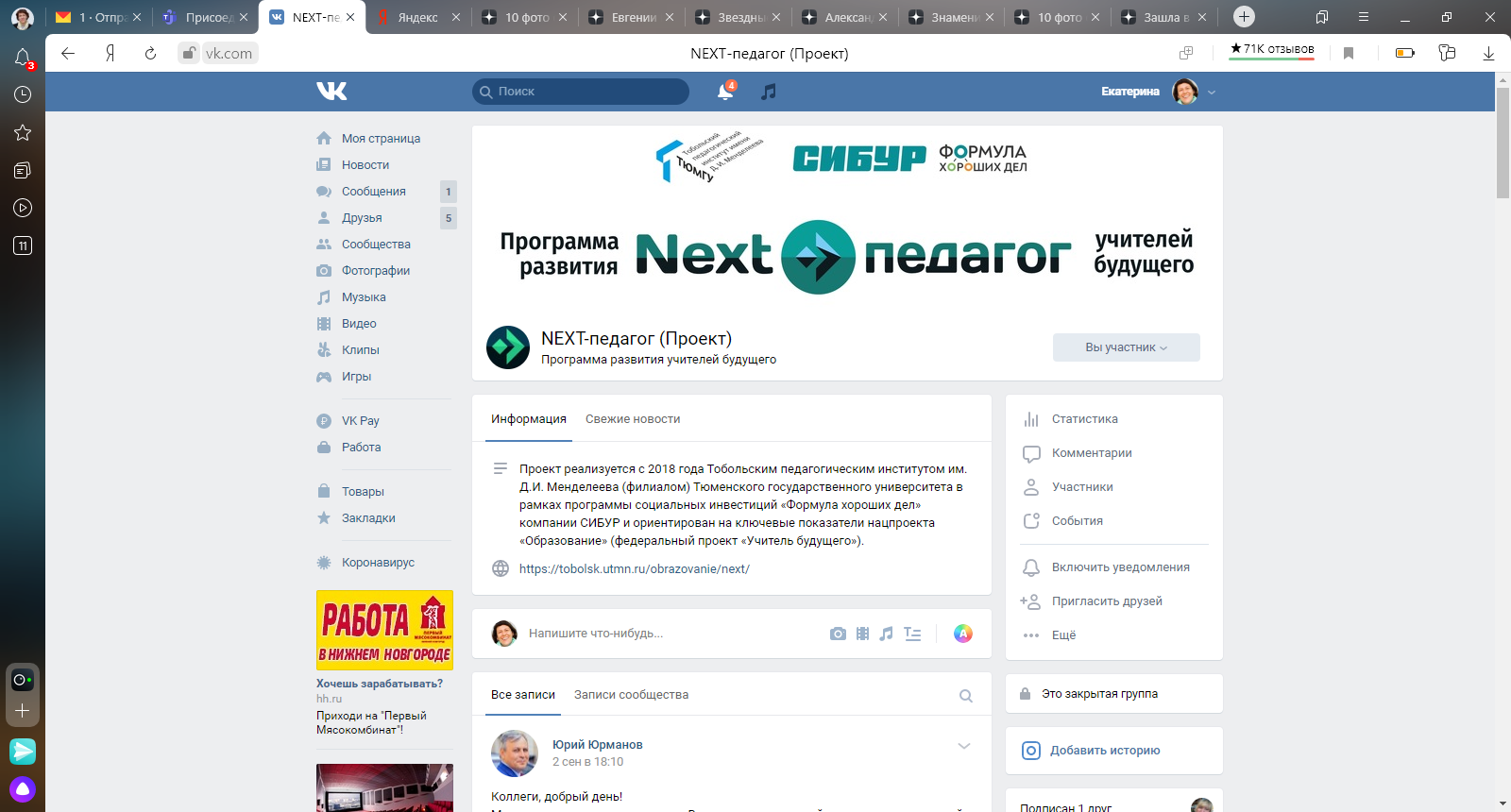 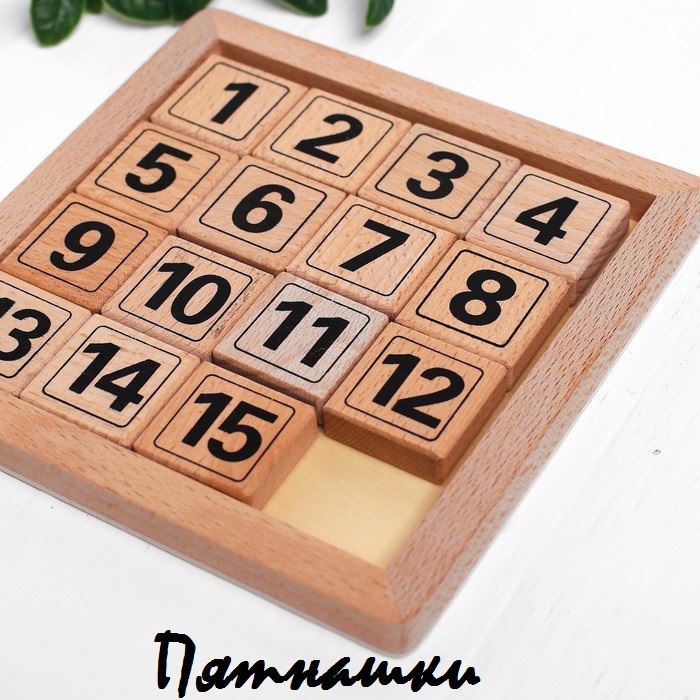 Команда «Пятнашки»:
Мавлютова Альбина Ильдусовна, МАОУ «СОШ №15» (г.Тобольск)
Джабиева Галина Александровна, МАОУ «СОШ №7» (г.Тобольск)
Камалова Карина Динаровна,
МАОУ «СОШ №15» (г.Тобольск)
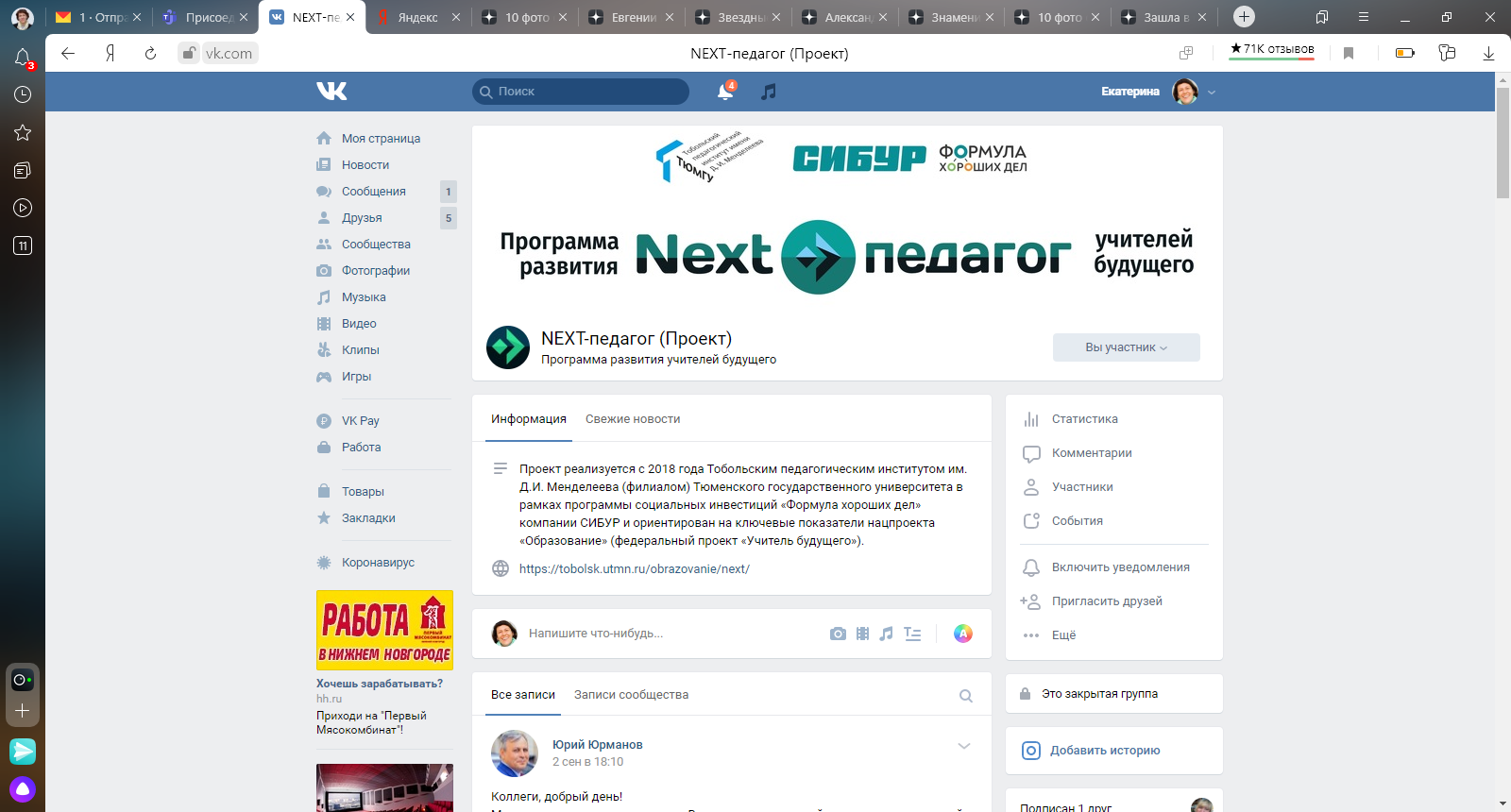 Место дл размещения логотипа команды /проекта (при наличии)
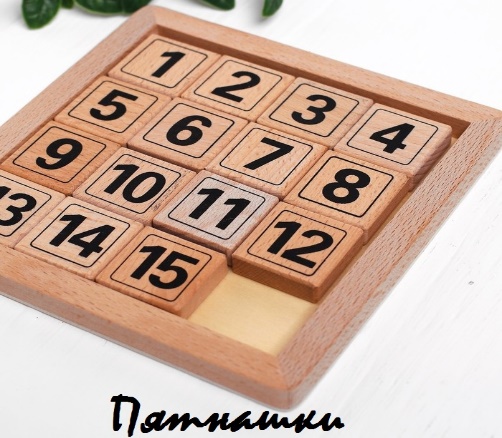 Актуальность проекта
Образовательный веб-квест - (webquest) - проблемное задание c элементами ролевой игры, для выполнения которого используются информационные ресурсы Интернета. 
Целевая аудитория: обучающиеся 8-9-х классов.
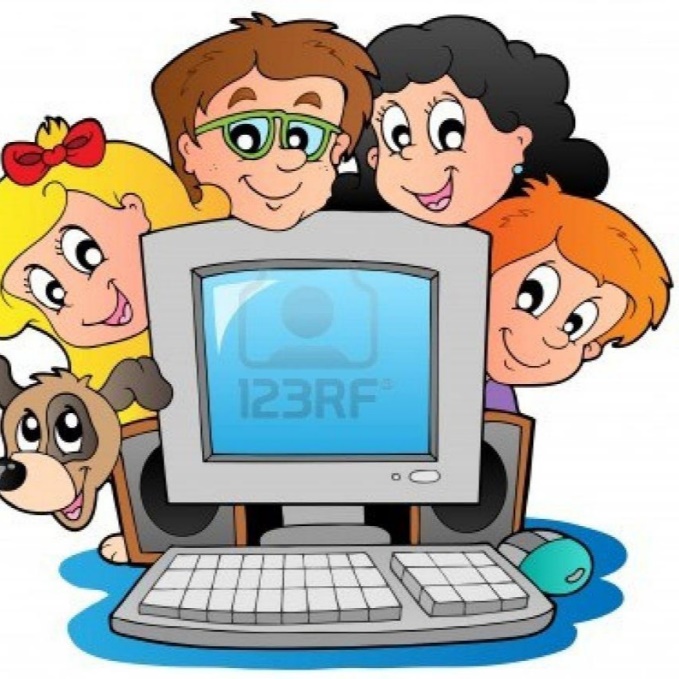 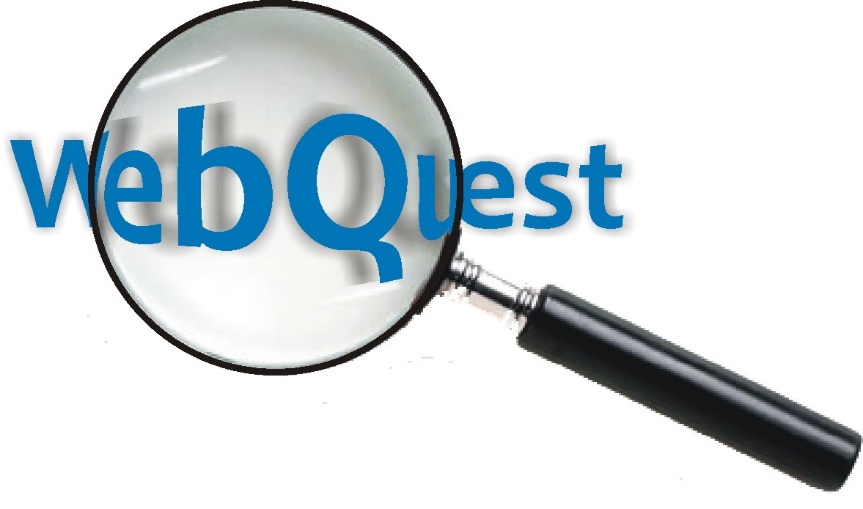 Место для размещения логотипа команды /проекта (при наличии)
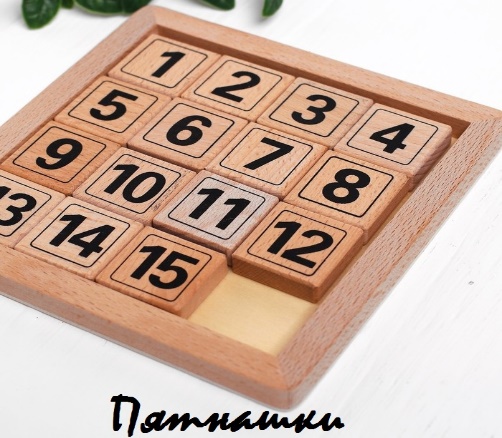 Описание продукта
Веб-квест по алгебре для 8,9 классов «Знатоки элементарных функций»
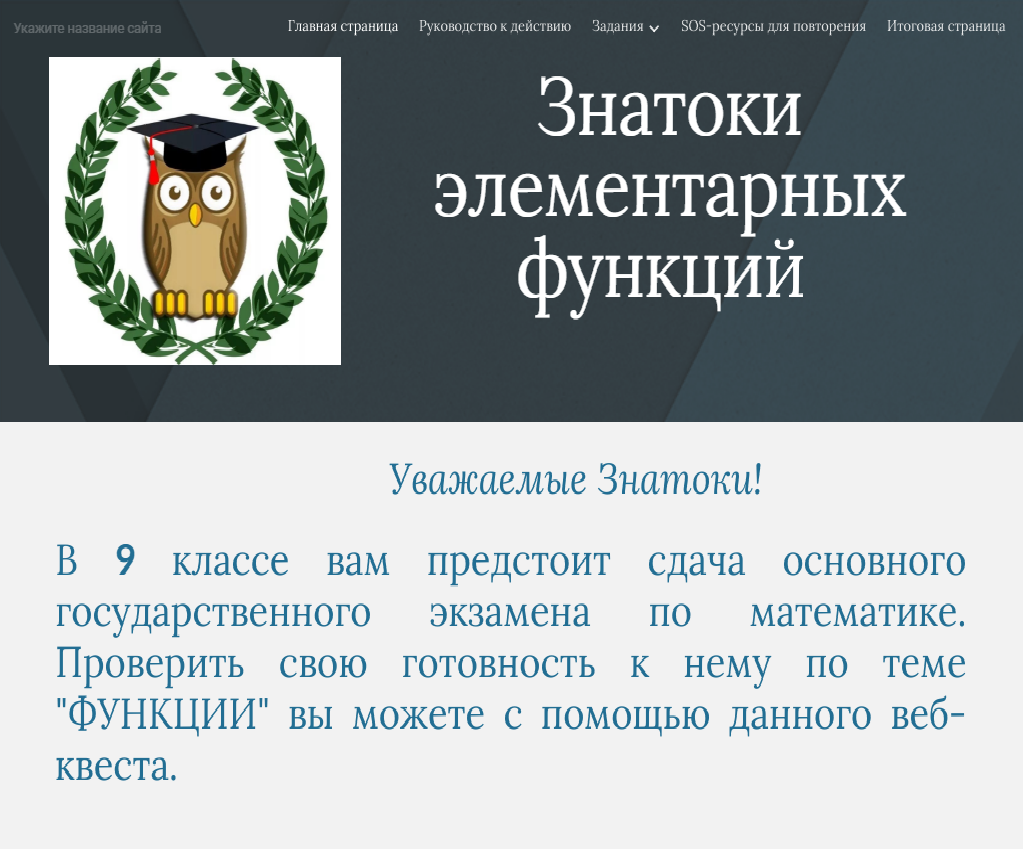 Место для размещения логотипа команды /проекта (при наличии)
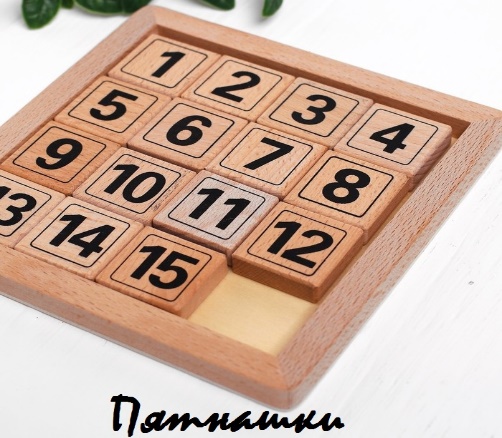 Руководство к действию
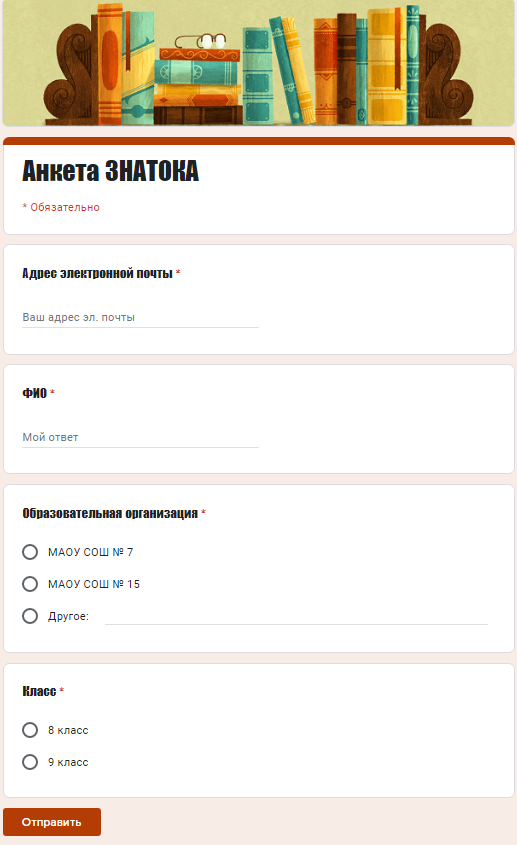 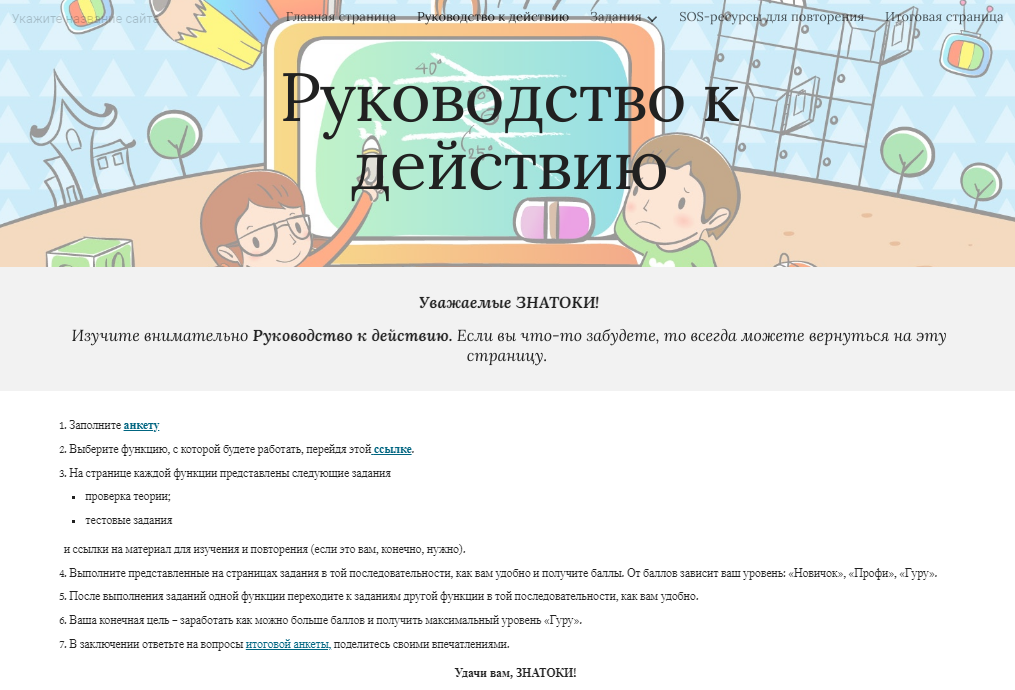 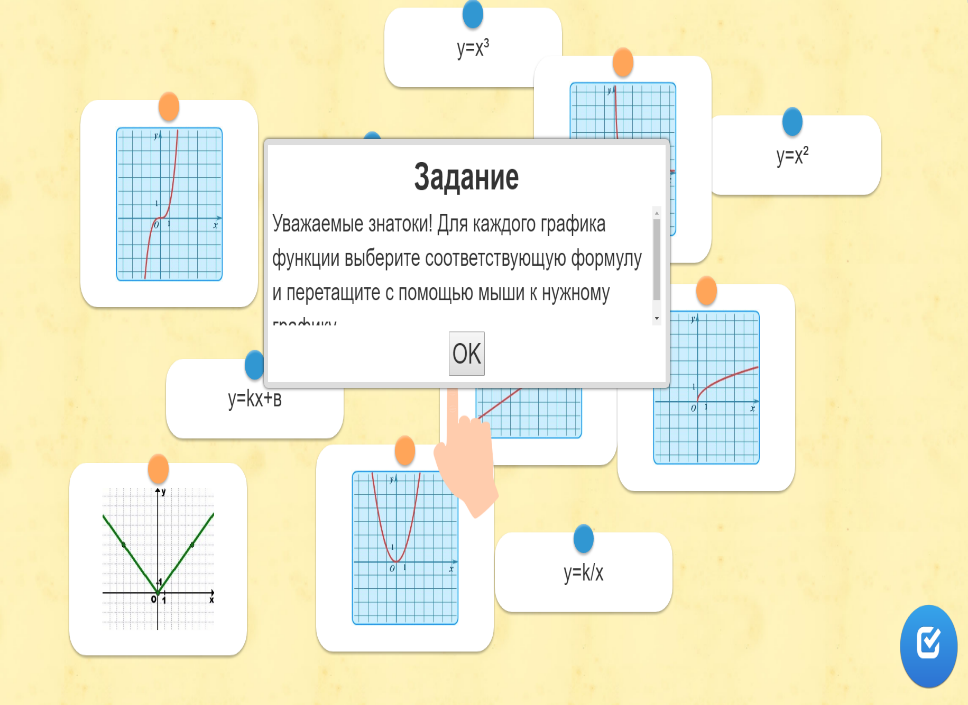 Место для размещения логотипа команды /проекта (при наличии)
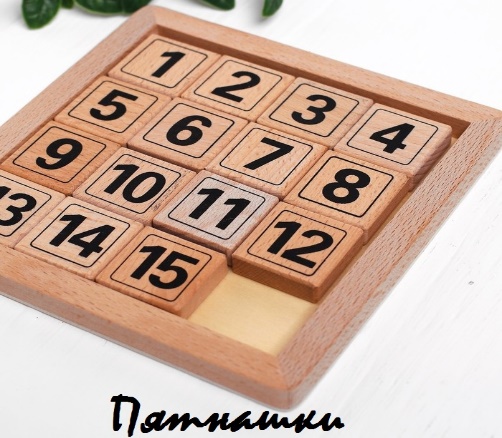 Задания:проверка теории
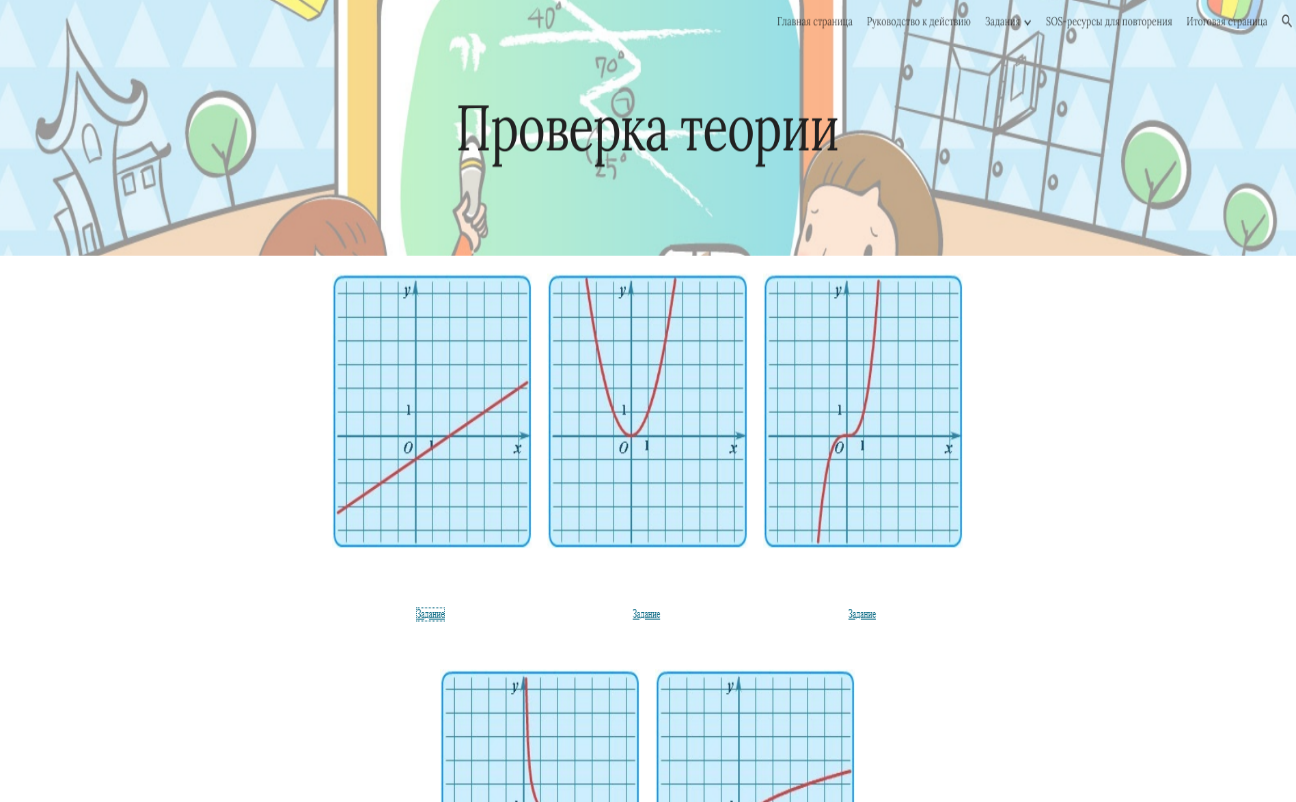 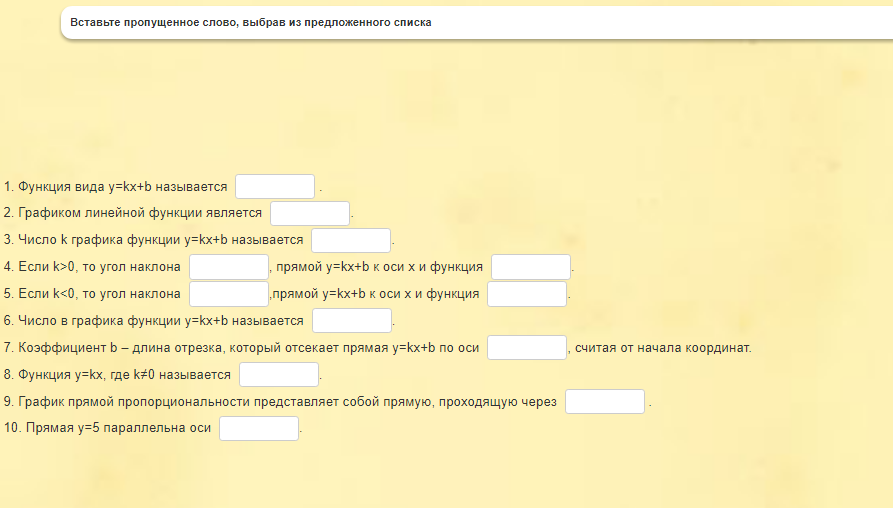 Место для размещения логотипа команды /проекта (при наличии)
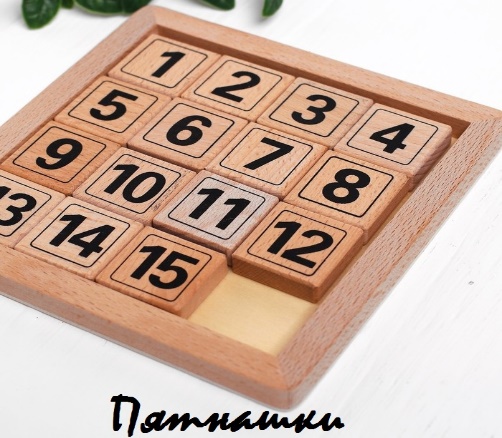 Задания:тестовые
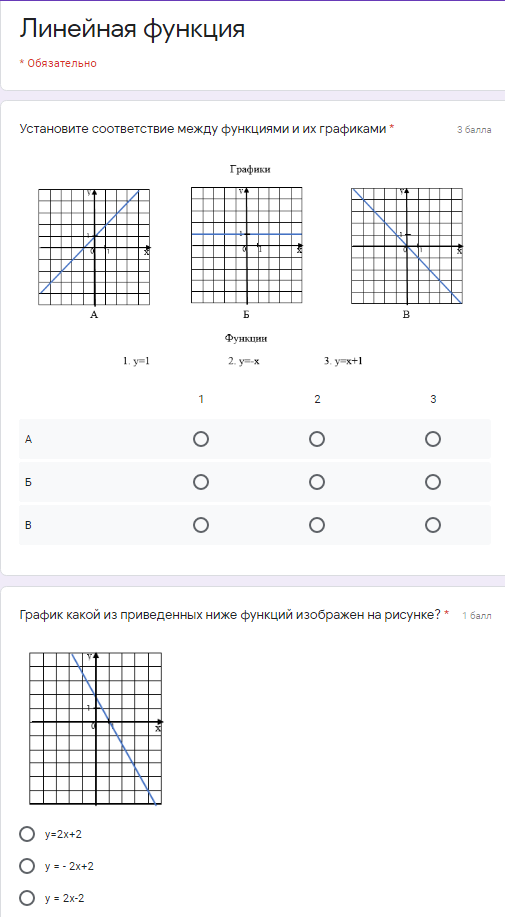 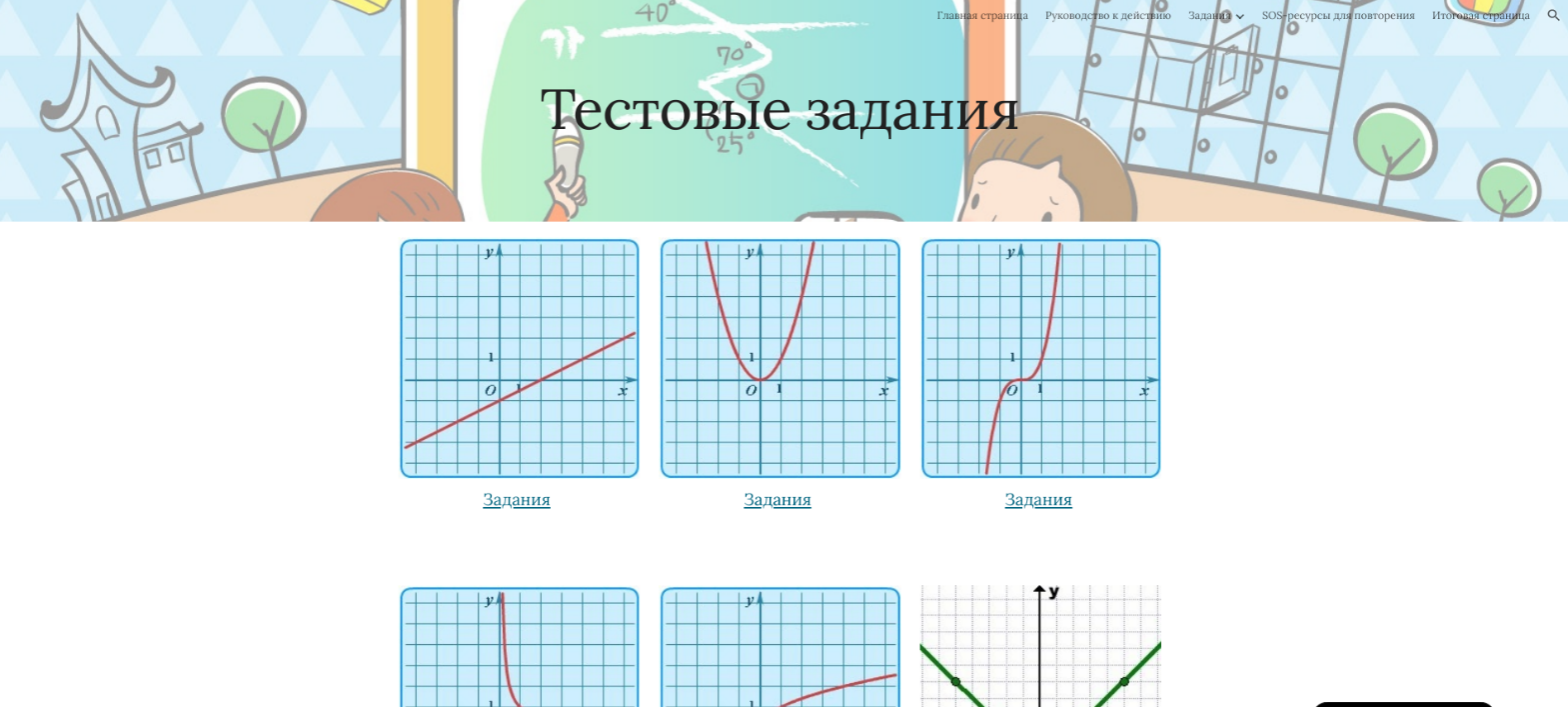 Место для размещения логотипа команды /проекта (при наличии)
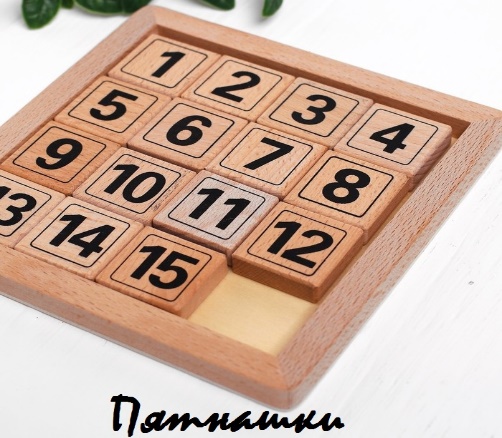 SOS- ресурсы для повторения
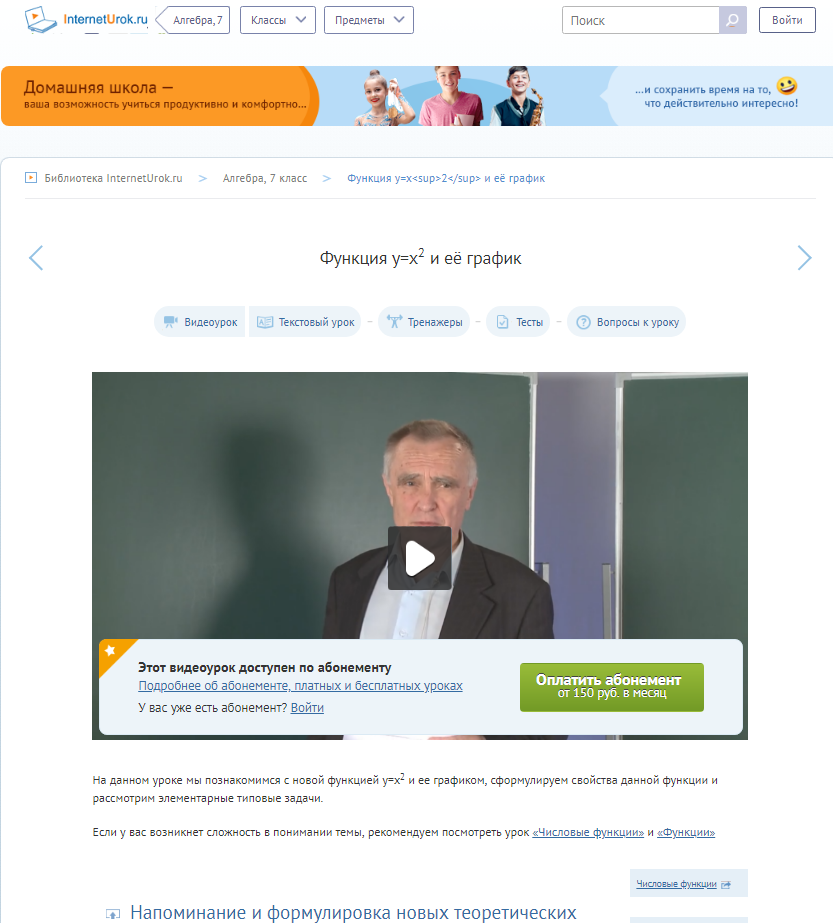 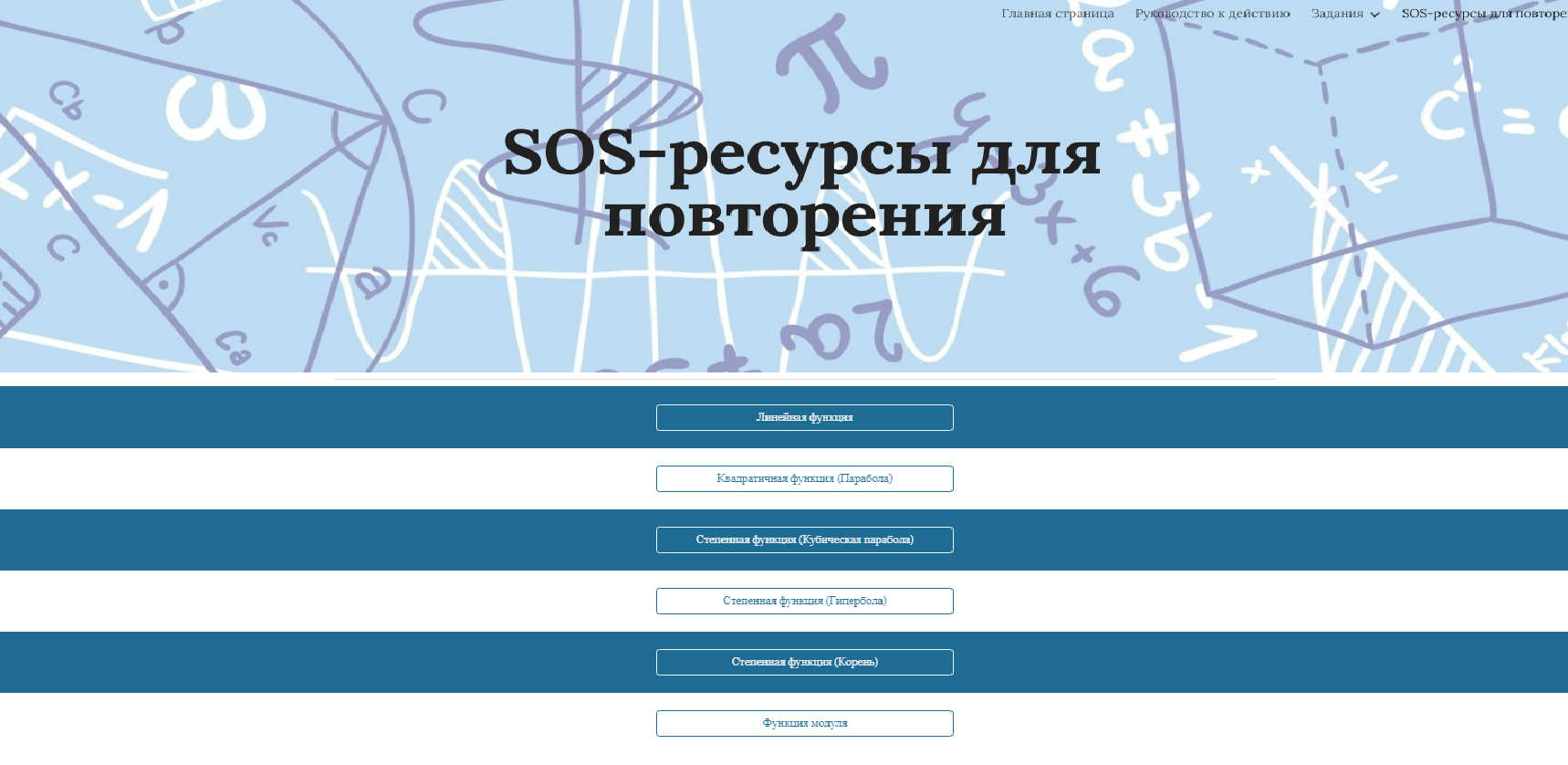 Место для размещения логотипа команды /проекта (при наличии)
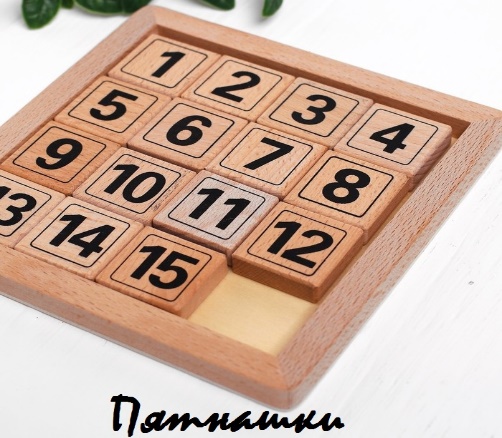 Итоговая страница
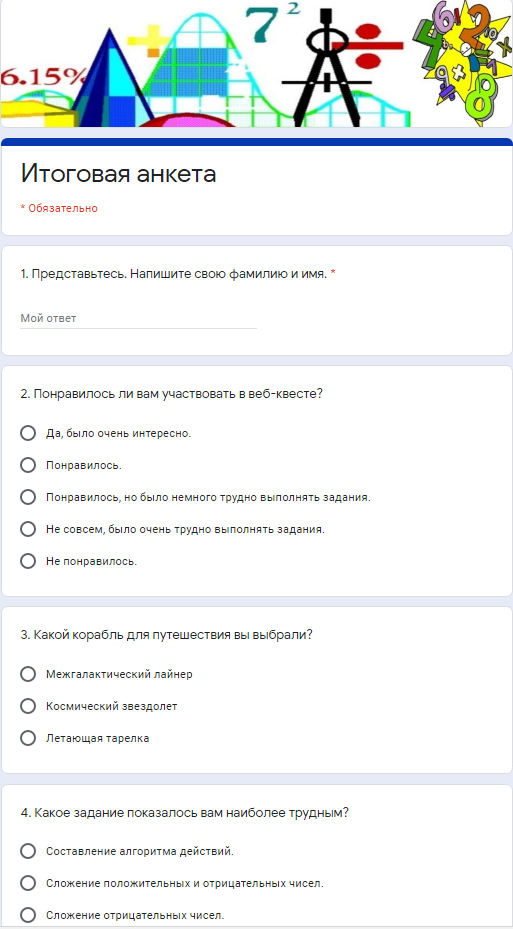 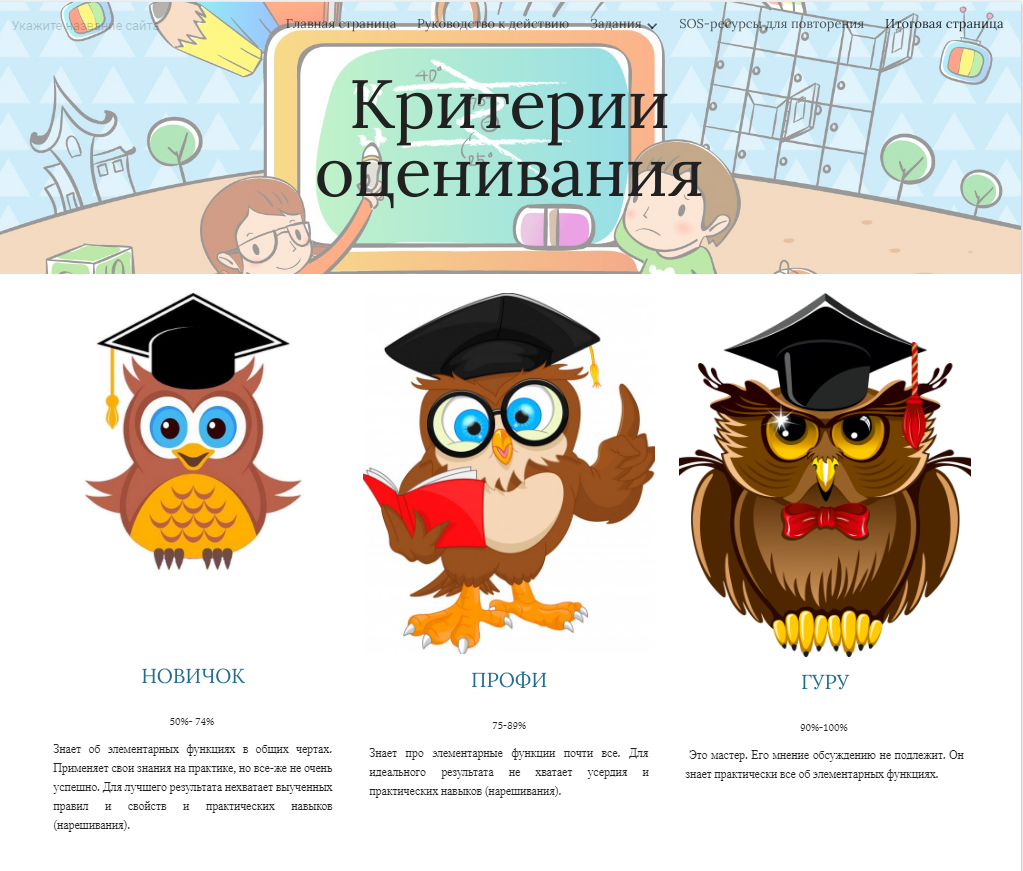 Место для размещения логотипа команды /проекта (при наличии)
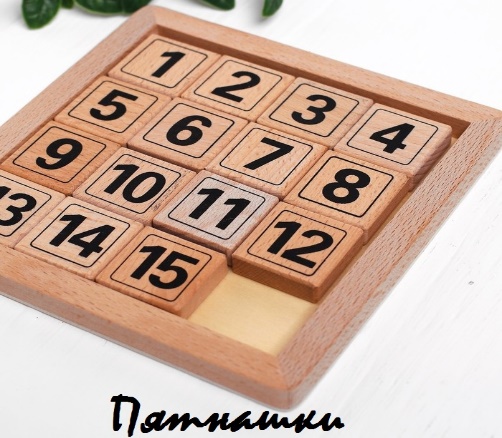 Перспективы реализации проекта
Преимущества:
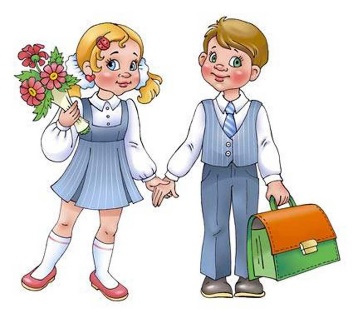 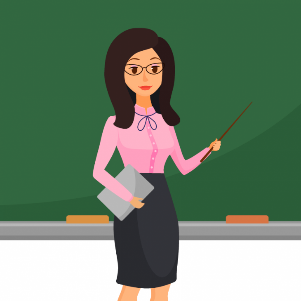 цифровизация;
использование интерактивных технологий;
компетенции;
активность;
игра.
1) творческие способности;
2)  мотивация;
результат;
индивидуальность;
образовательное пространство.
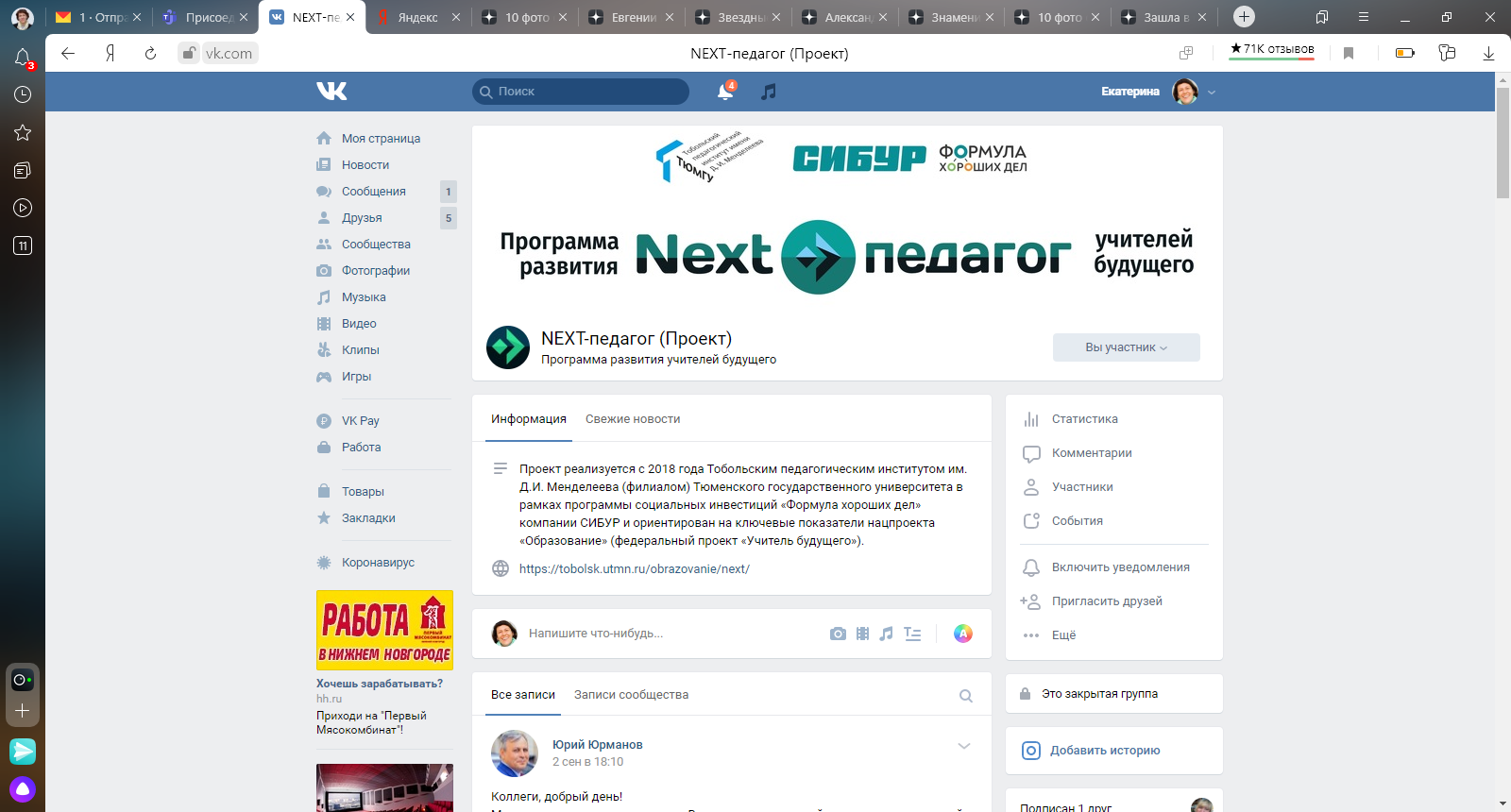 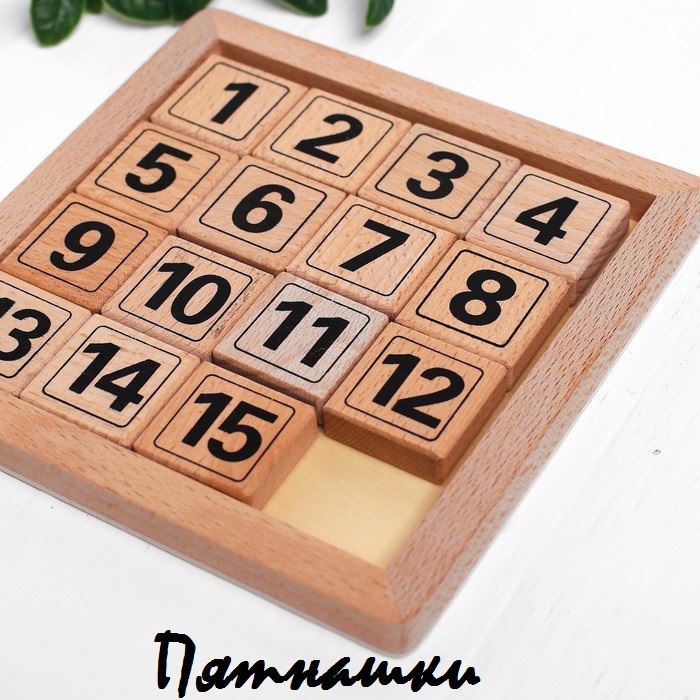 Команда «Пятнашки»:
Мавлютова Альбина Ильдусовна, МАОУ «СОШ №15» (г.Тобольск)
Джабиева Галина Александровна, МАОУ «СОШ №7» (г.Тобольск)
Камалова Карина Динаровна,
МАОУ «СОШ №15» (г.Тобольск)
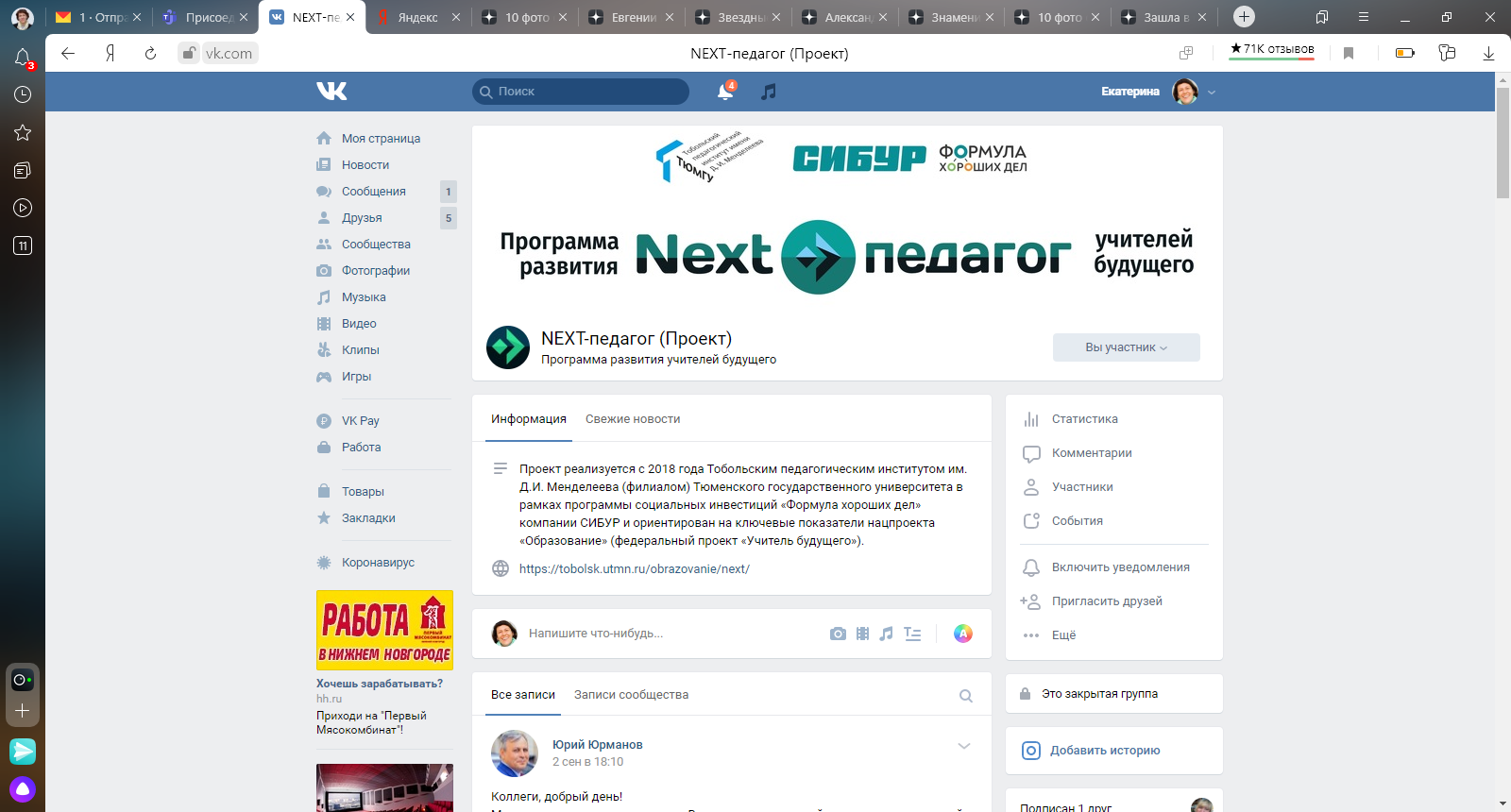